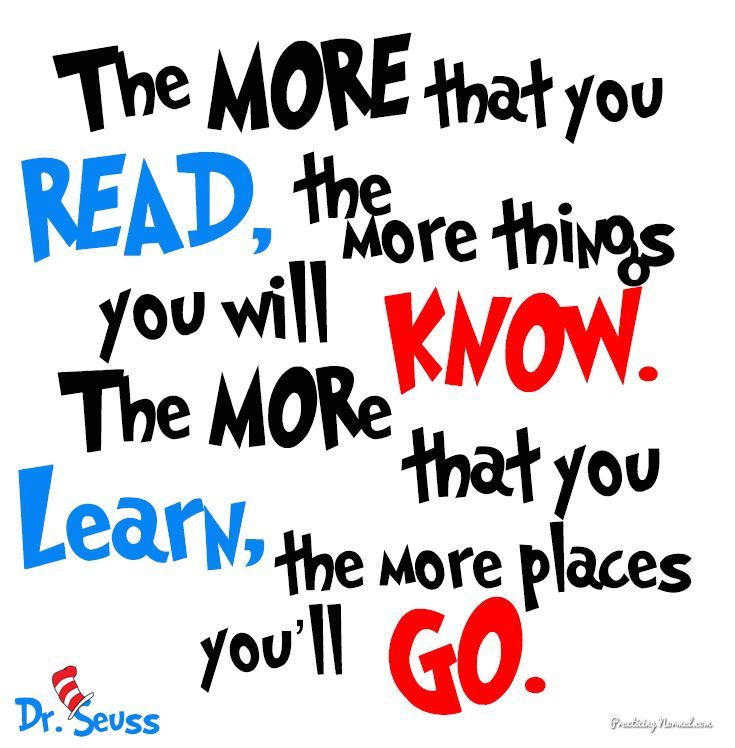 Early Reading & Phonics Workshop
What we will cover today:
Nursery Rhymes
Nursery Rhymes
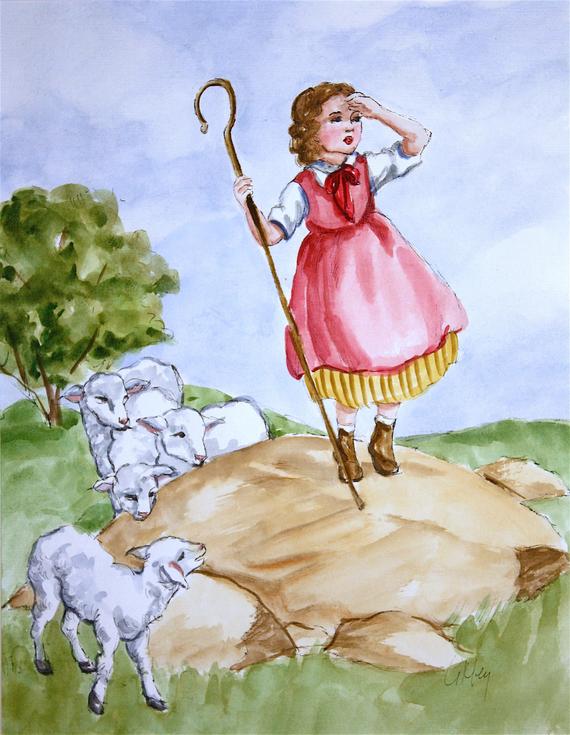 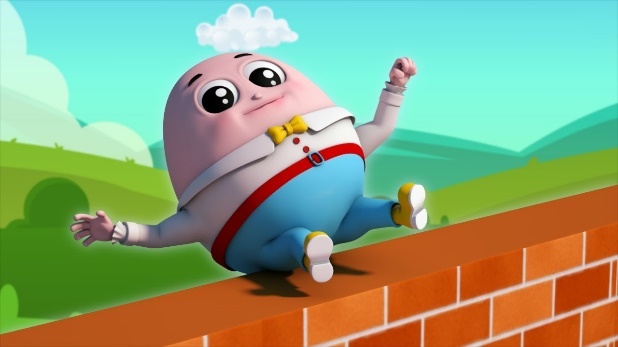 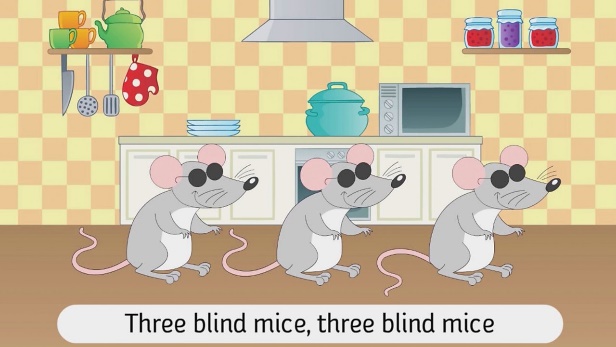 See the handout for popular nursery rhymes & games to sing and play with your child at home.
Wordless Picture Books
Wordless Picture Books
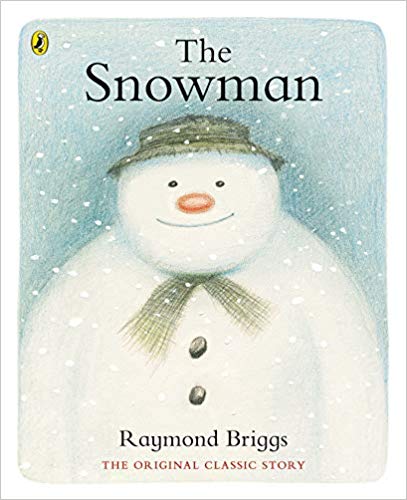 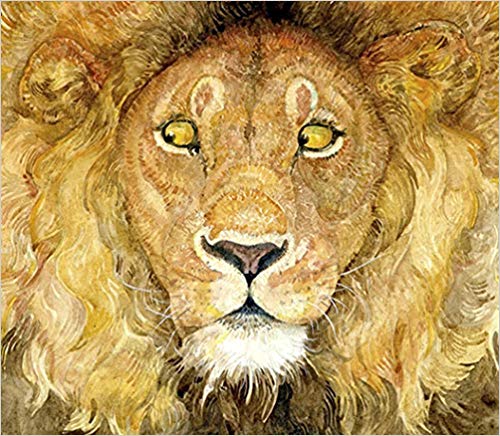 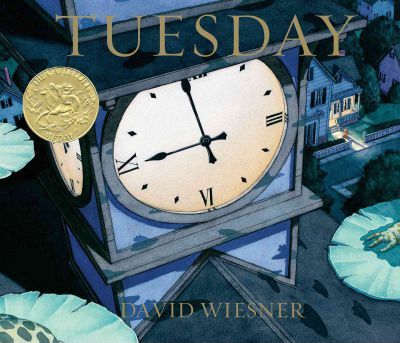 See the handout for some of the best wordless picture books to share with young children.
What is phonics?
What is phonics?
What is phonics?
What is phonics?
The sounds are then taught across phases 2-5 from Reception to Year 2.
See the handout for the order of sounds across the phases.
What is phonics?
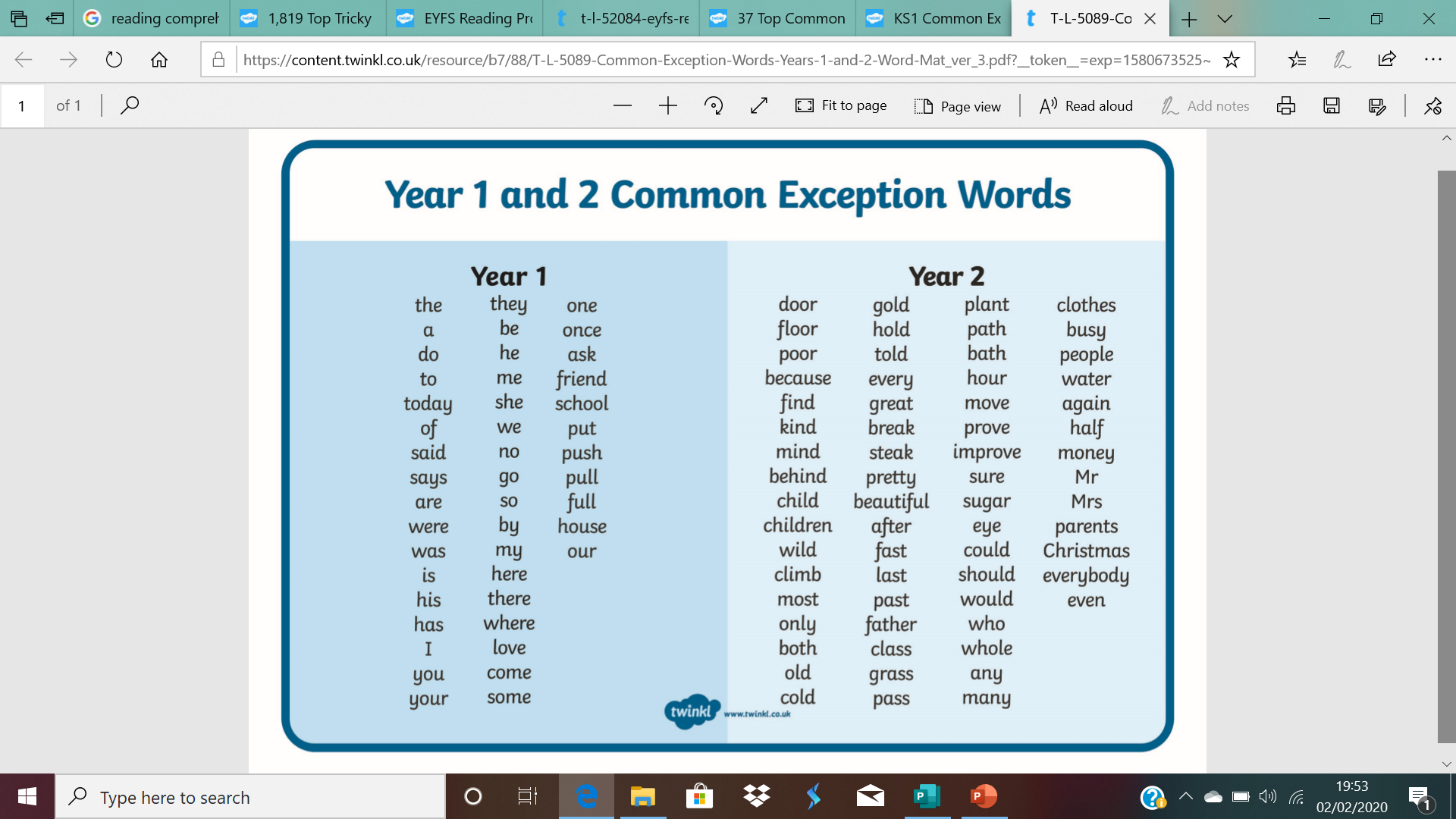 See the handout for the tricky & common exception words.
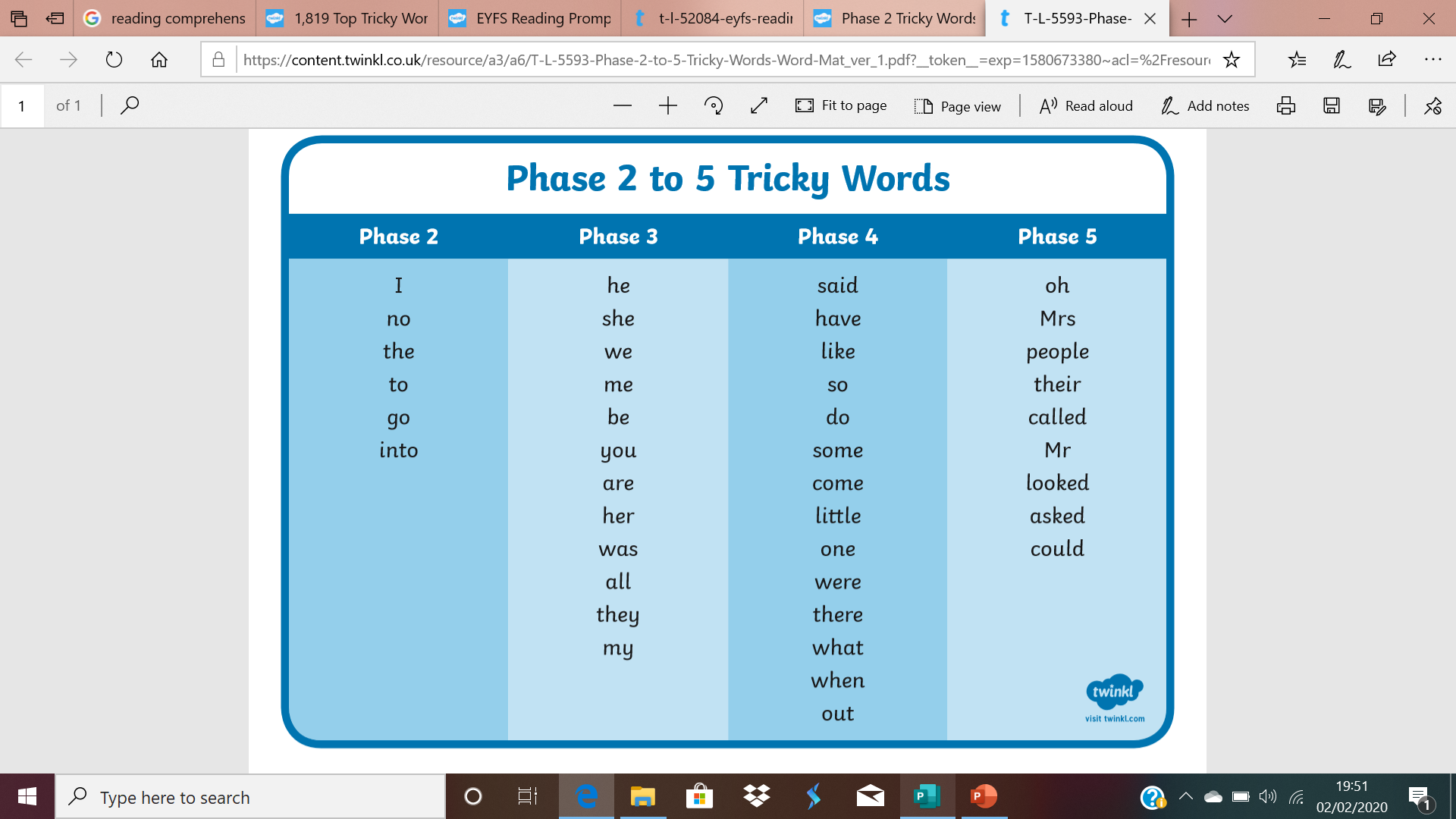 Home-School Reading Partnership
Home-School Reading Partnership
Home-School Reading Partnership
Home-School Reading Partnership
Home-School Reading Partnership
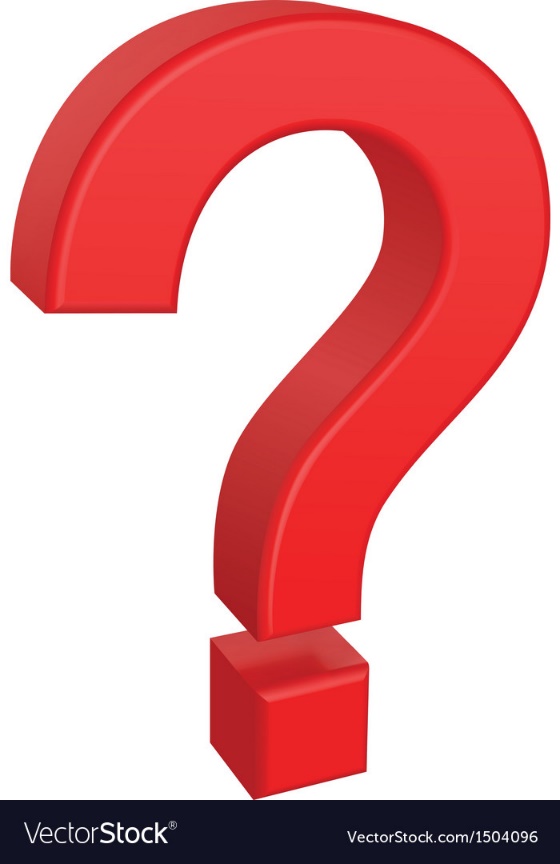 See the handout for key questions to ask during reading.
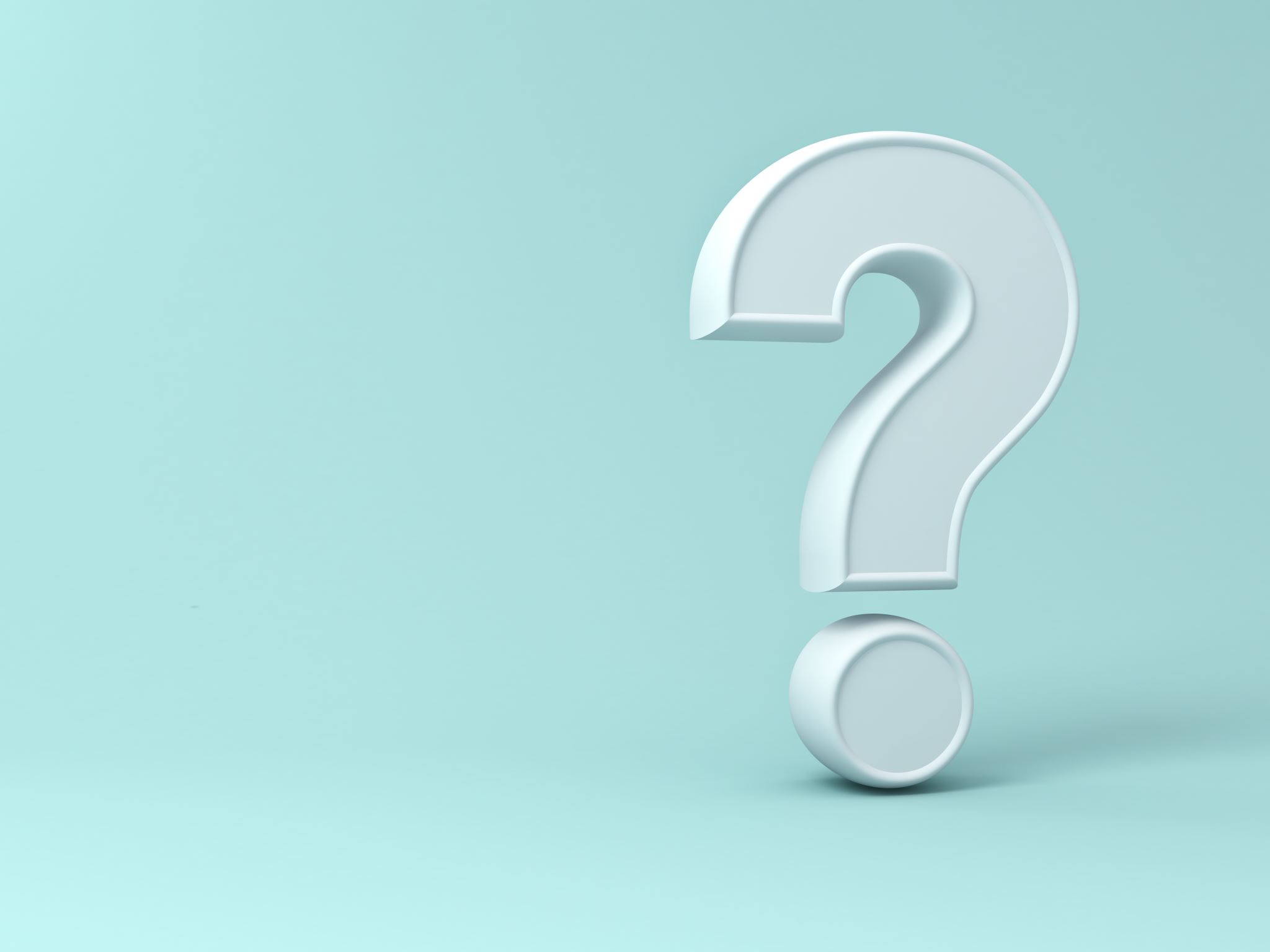 Any questions?